LA PROGRAMACIÓN Y LA ROBÓTICA COMO HERRAMIENTA EDUCATIVA
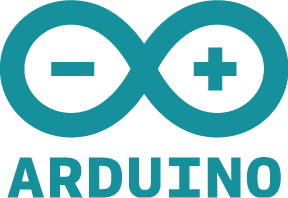 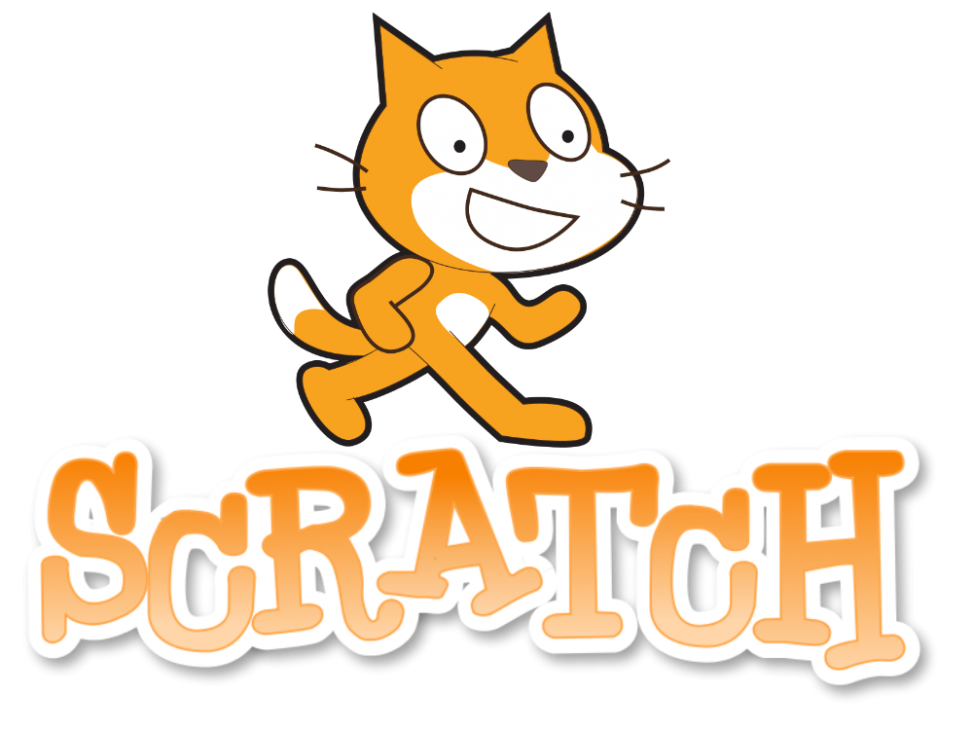 Tutor: Aitor Sáenz López
Justificación
Objetivos
Contenidos
Temporalización y horario
Certificación
¿QUÉ ES SCRATCH?
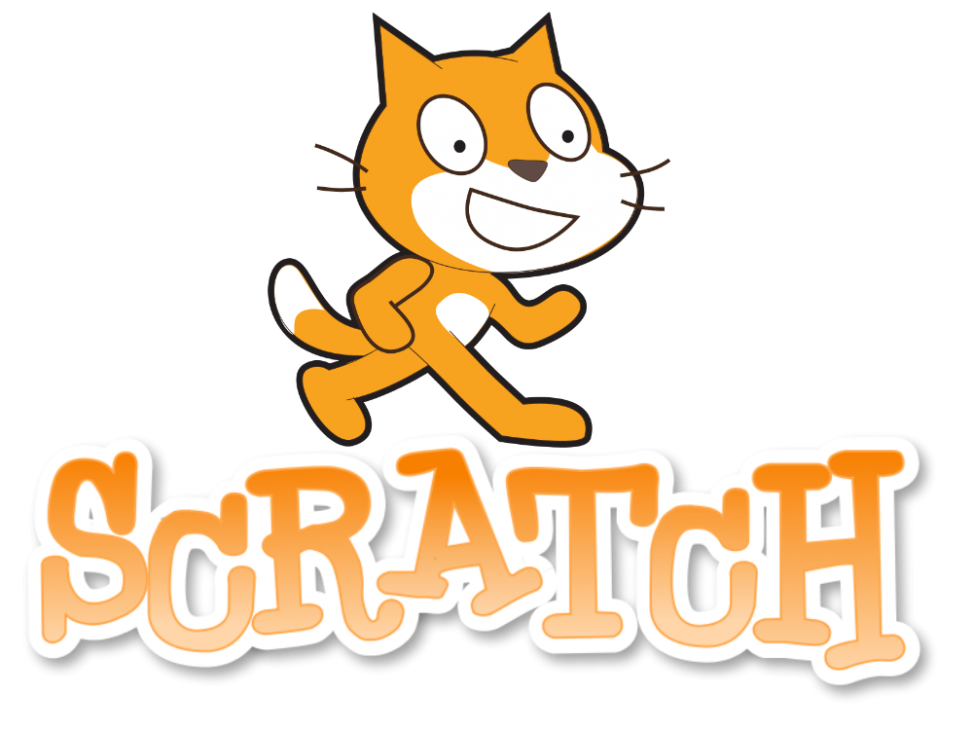 Objetivos Generales
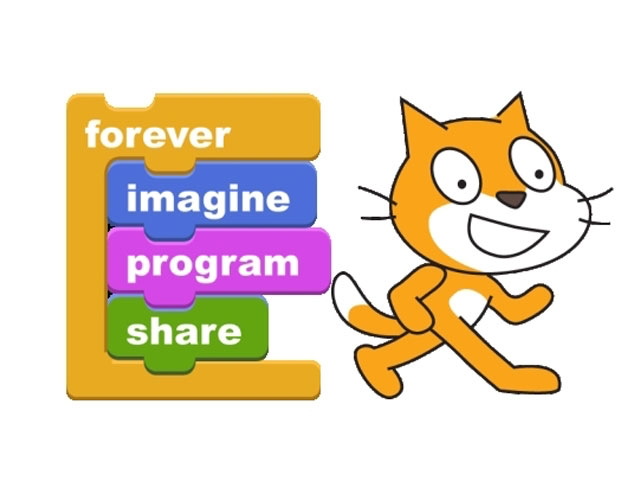 Objetivos específicos
SCRATCH OFFLINEhttps://scratch.mit.edu/download
COLOCAR FONDOS EN EL ESCENARIO
OBJETOS
O. desde foto
O. desde archivo
Dibuja tu objeto
Objeto de Biblioteca
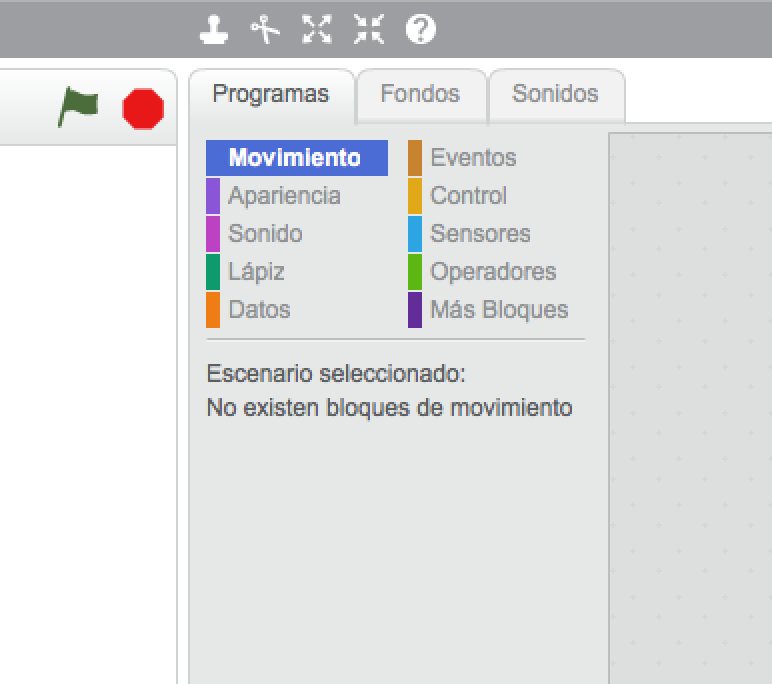 Programar objeto
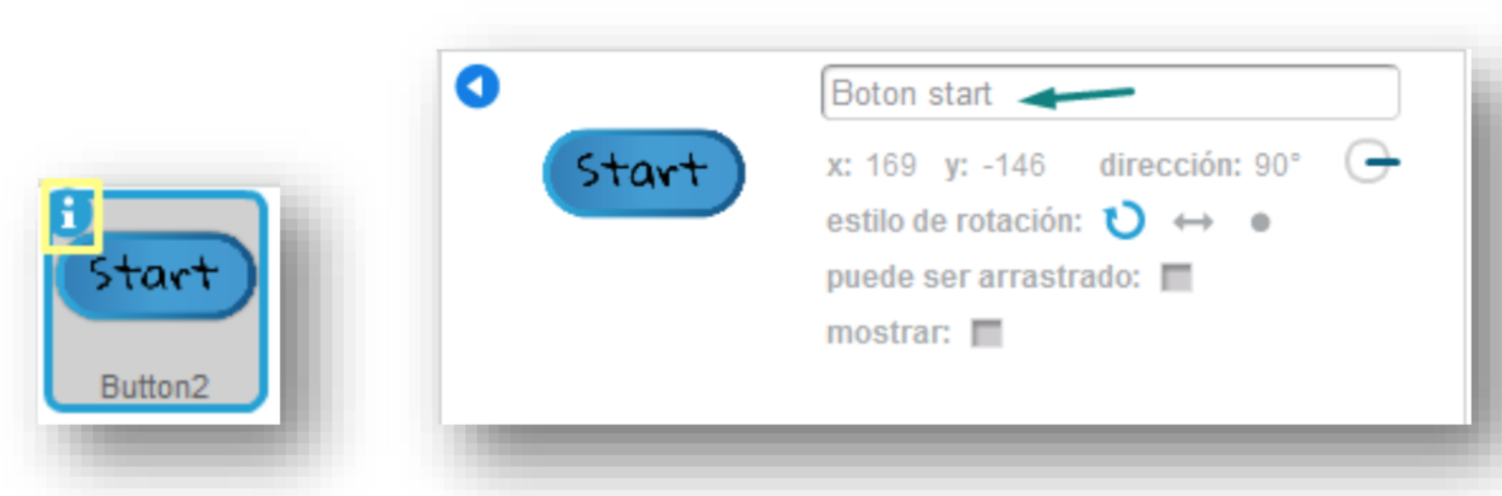 RECOMENDABLE PONER UN NOMBRE RECONOCIBLE A LOS OBJETOS…
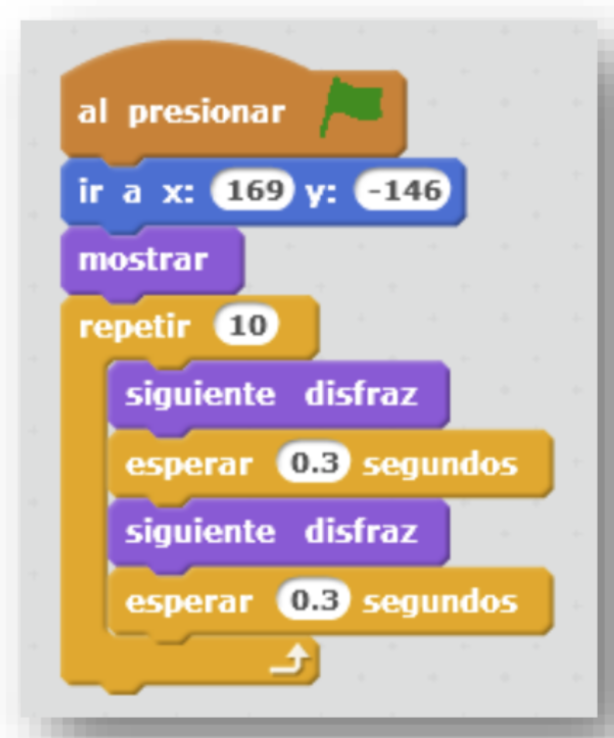 Siempre al inicio de cada programación de objeto
QUE PROGRAMAR EN EL BOTÓN:
AL INICIAR EL JUEGO, SE SITUE EN UNAS COORDENADAS.
QUE GENERE UN EFECTO ÓPTICO CAMBIANDO DE DISFRACES.
QUE GENERE UN BUCLE .
Para posicionar el objeto en el escenario
Hace visible el objeto
Realiza un bucle x nº
Vamos a introducir el evento de click para que al pulsar sobre el botón “start” éste desaparzca y cambie el fondo empezando el juego.
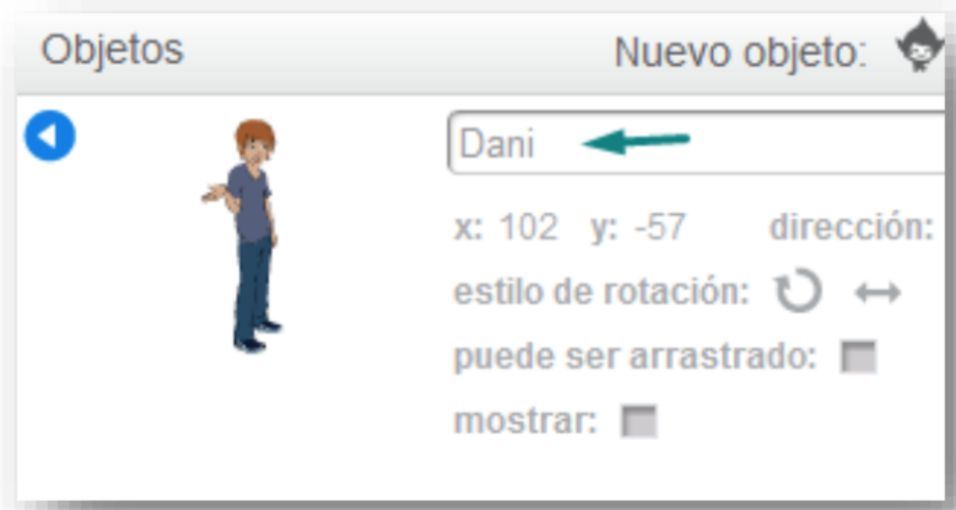 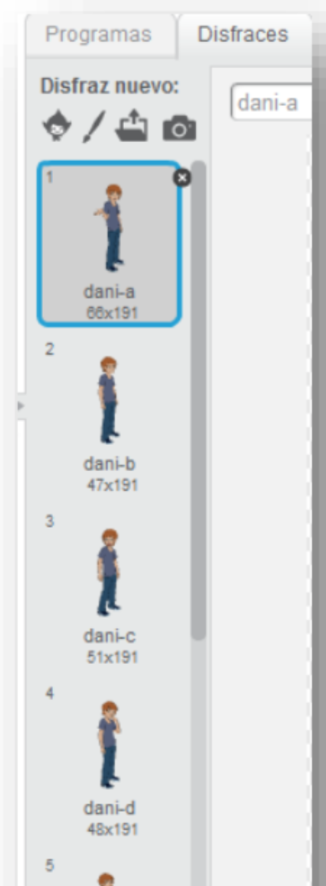 Este personaje tiene 8 disfraces con los que jugar para crear elefecto de animación y movimiento.
Este personaje aparecerá cuando se cambie el primer fondo(dormitorio 2) y cuando se inicie el juego estará oculto.
Como va a ser un personaje que tendrá diferentes efectos gráficos hay que tener en cuenta que cuando se inicie el juego hay que quitar todos los efectos para que el objeto salga de forma correcta.
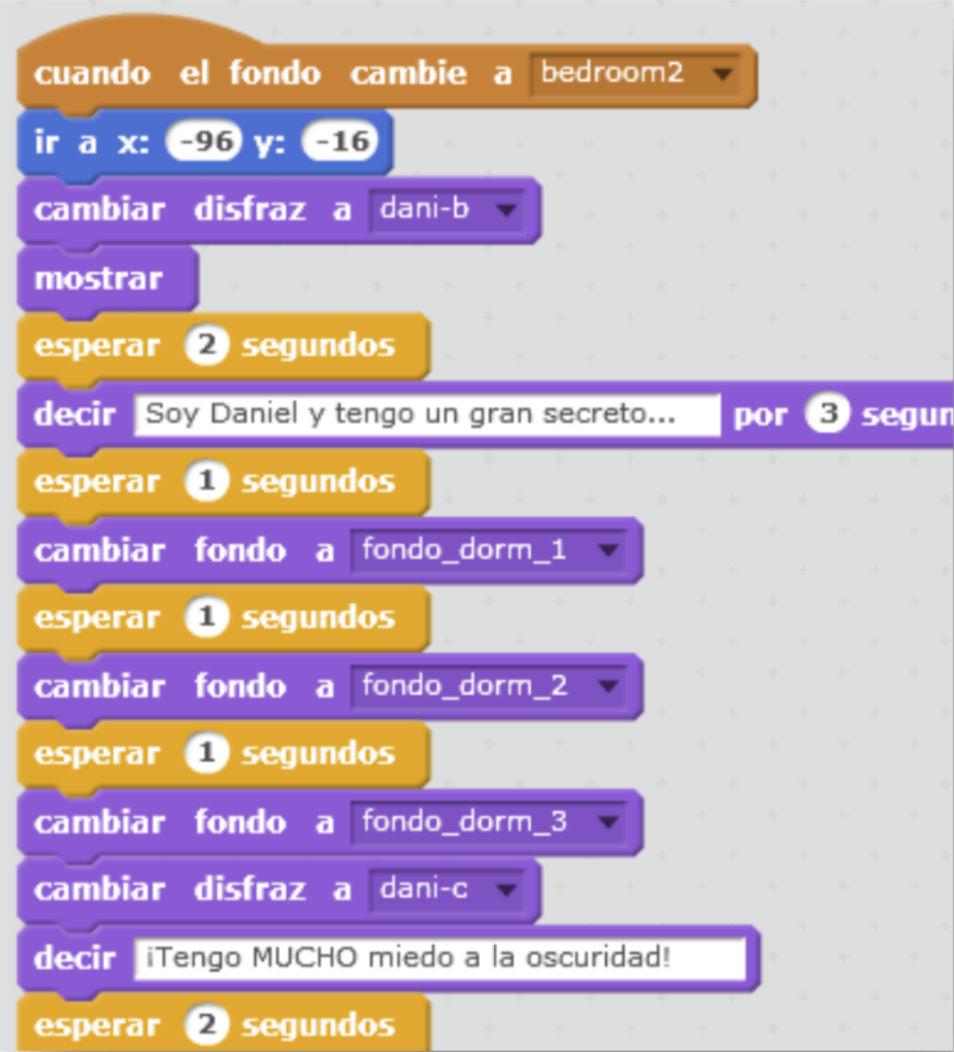 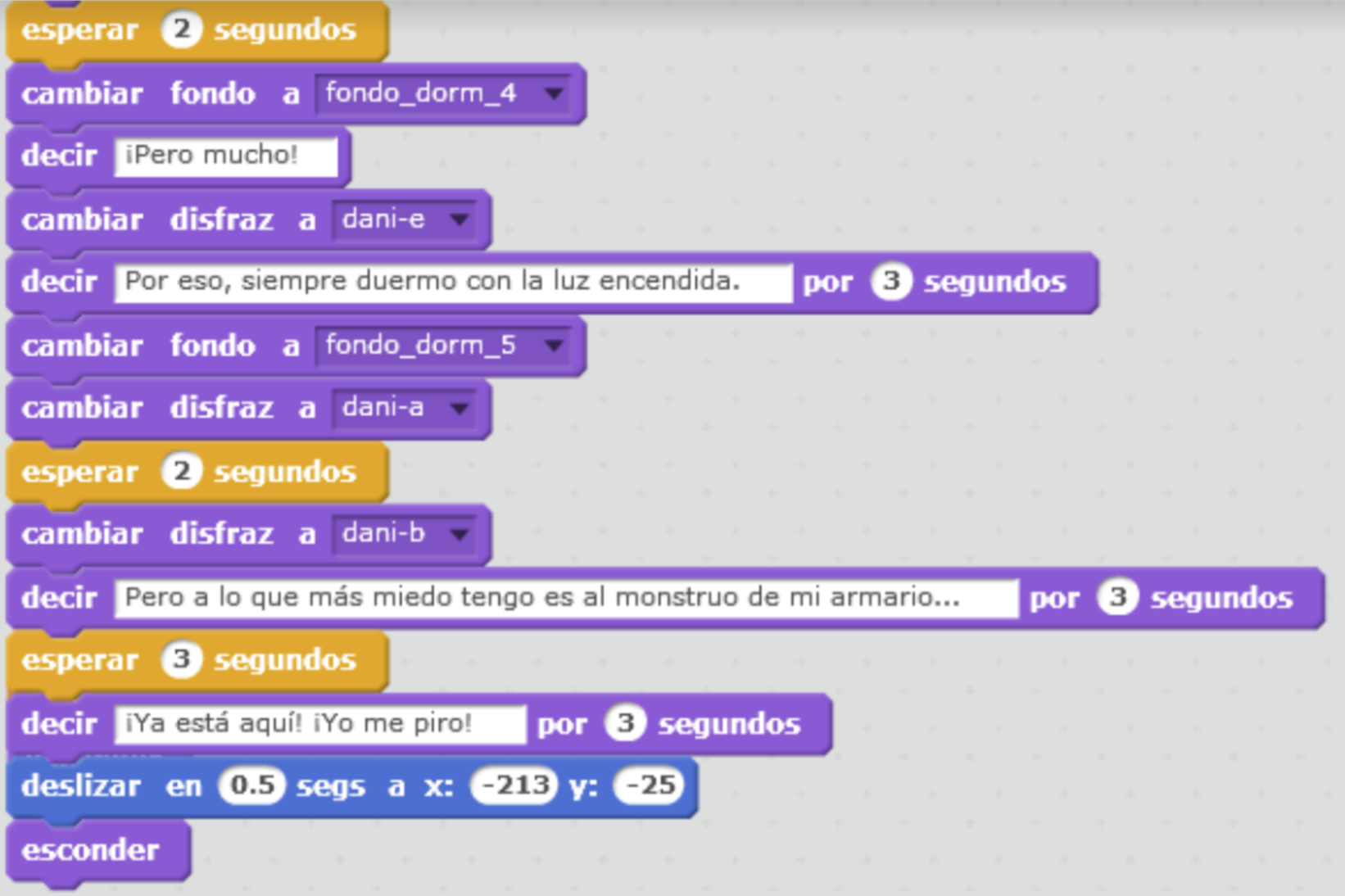 2º personaje
Para que se inicie el juego, el monstruo manda un evento de mensaje llamado CALCETIN ,además nuestro juego tendrá una variable encargada de contar todos los calcetines que recogemos pero esa programación la haremos en los fondos.
Edgar que es el monstruo para presentarse y dar comienzo al primer mini juego: Atrapa todos los calcetines.
Edgar es un personaje con diferentes efectos gráficos que tienen que desaparecer cuando iniciemos el juego.
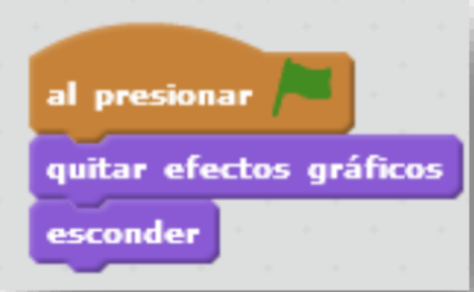 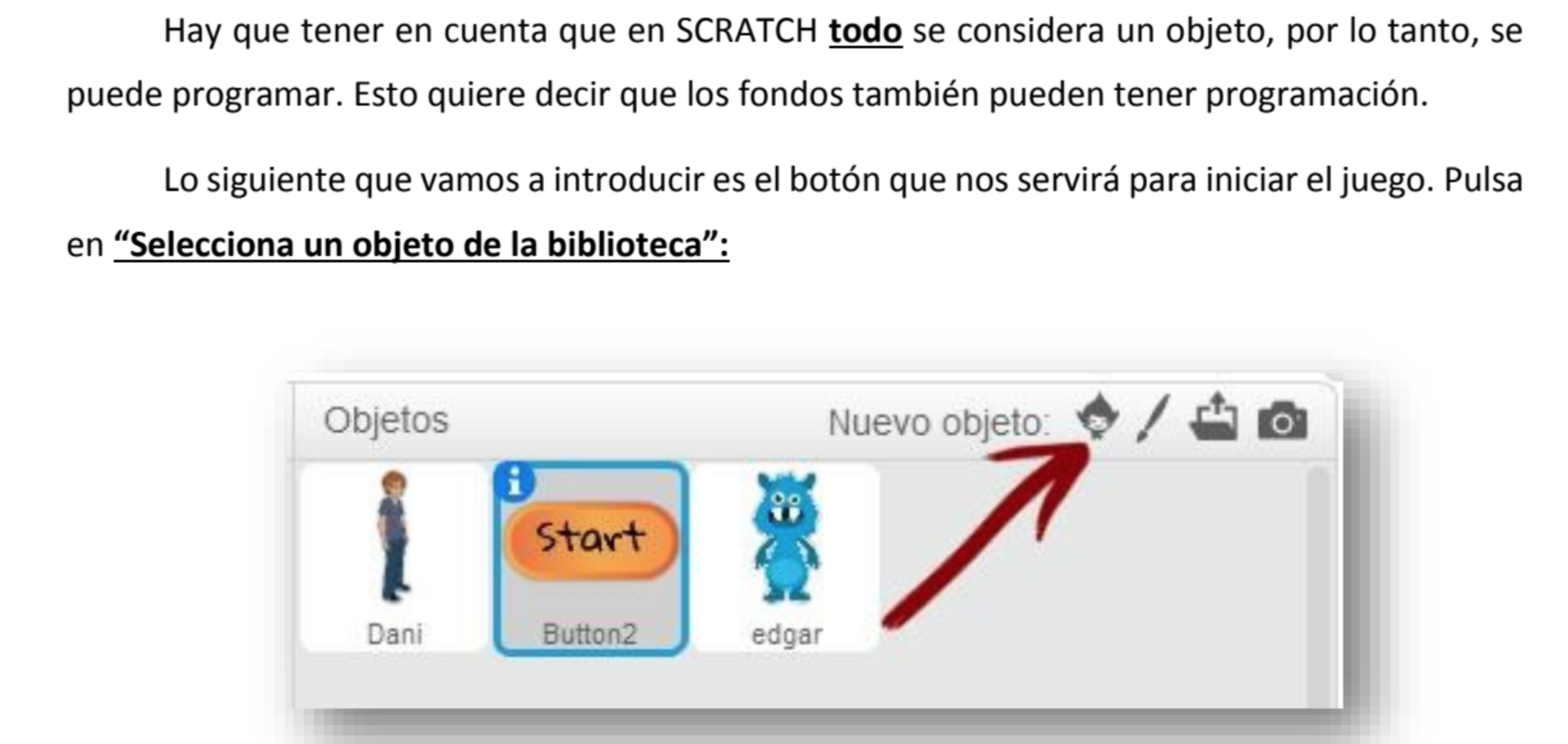 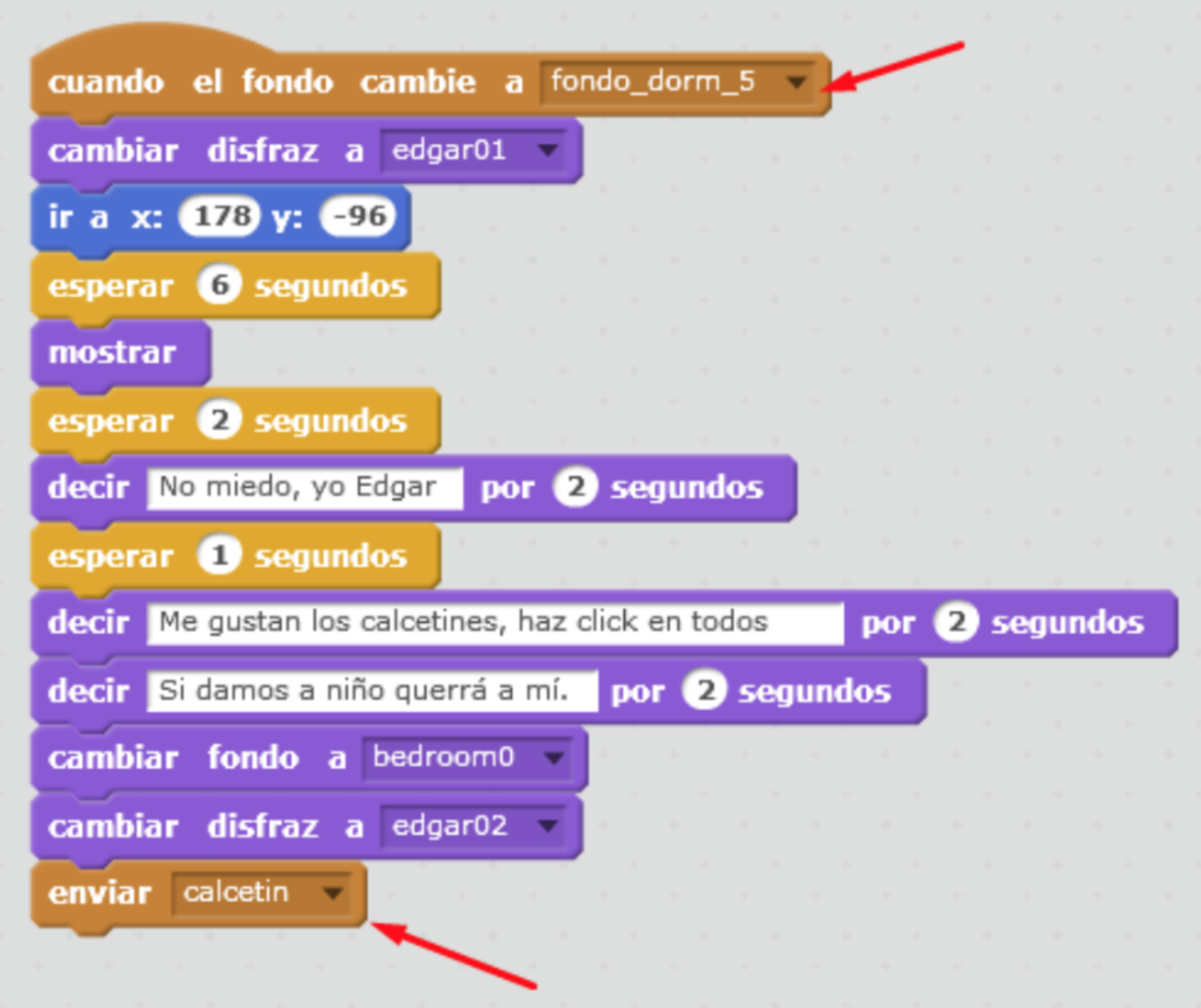 CREAR UNA VARIABLE
Ahora es el momento de crear nuestra primera variable, para ello nos vamos a datos y hacemos click sobre crear una variable. La llamamos PUNTOSCALCETIN
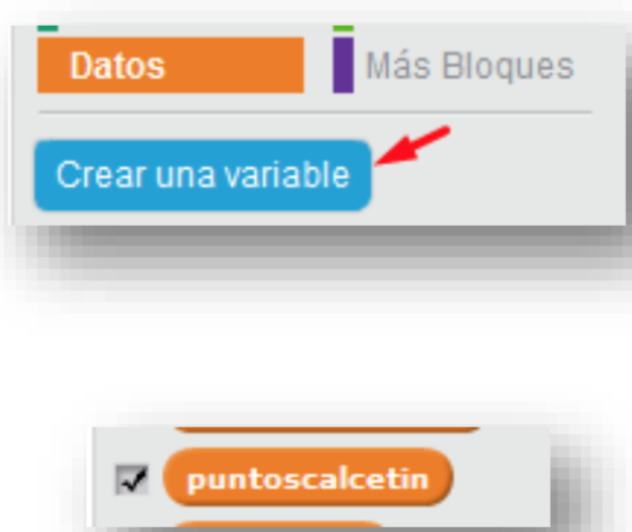 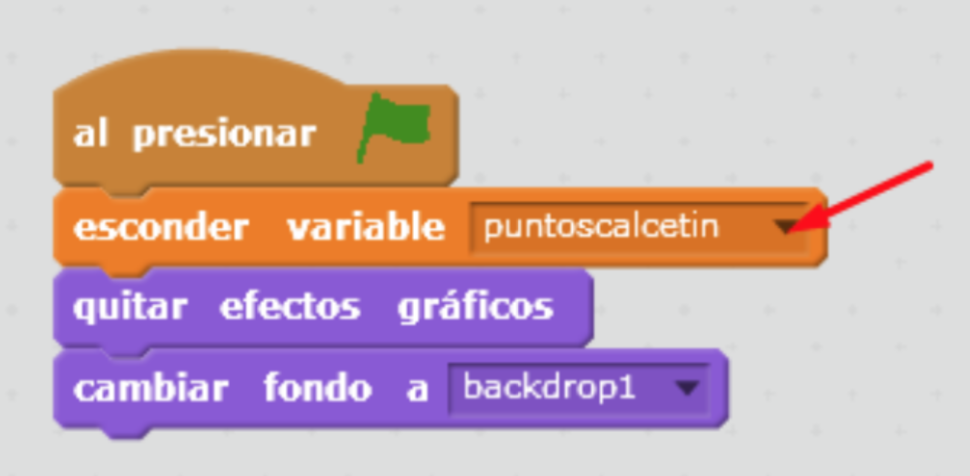 En los fondos añadimos que se esconda la variable que acabamos de crear llamada PUNTOSCALCETIN para que no se muestre hasta que llegue el momento del mini juego.
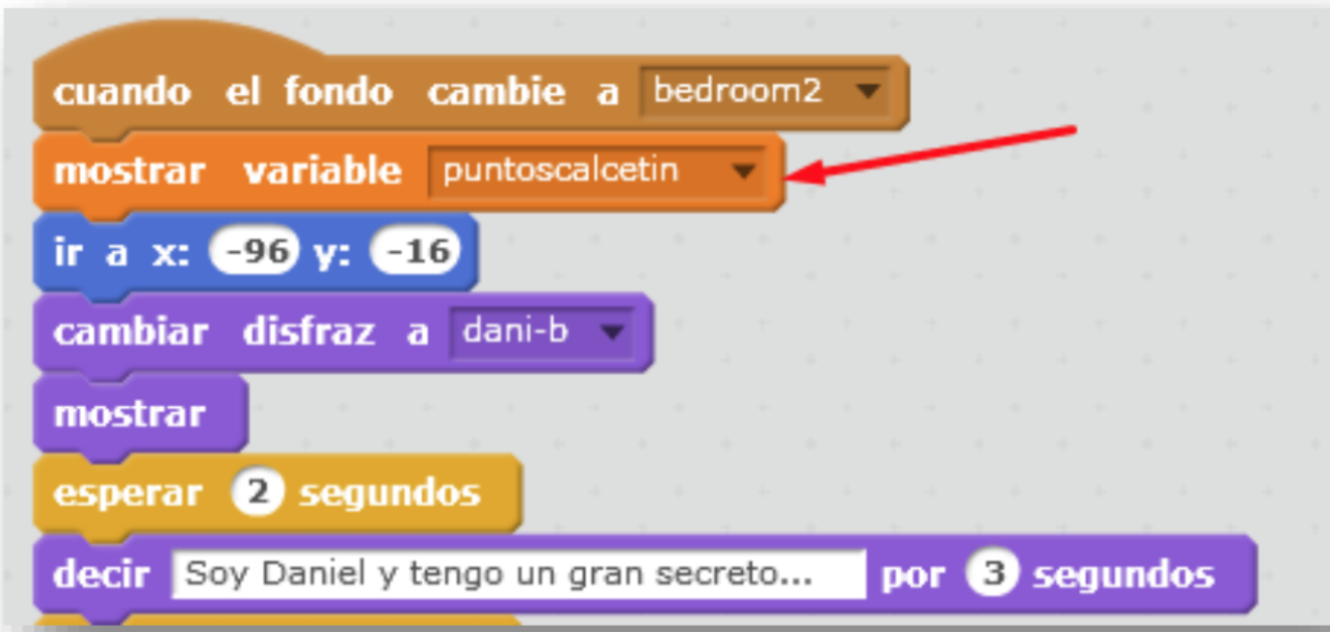 Esta variable la vamos a mostrar en el objeto Dani al comienzo de que cambie el fondo a habitación 2.
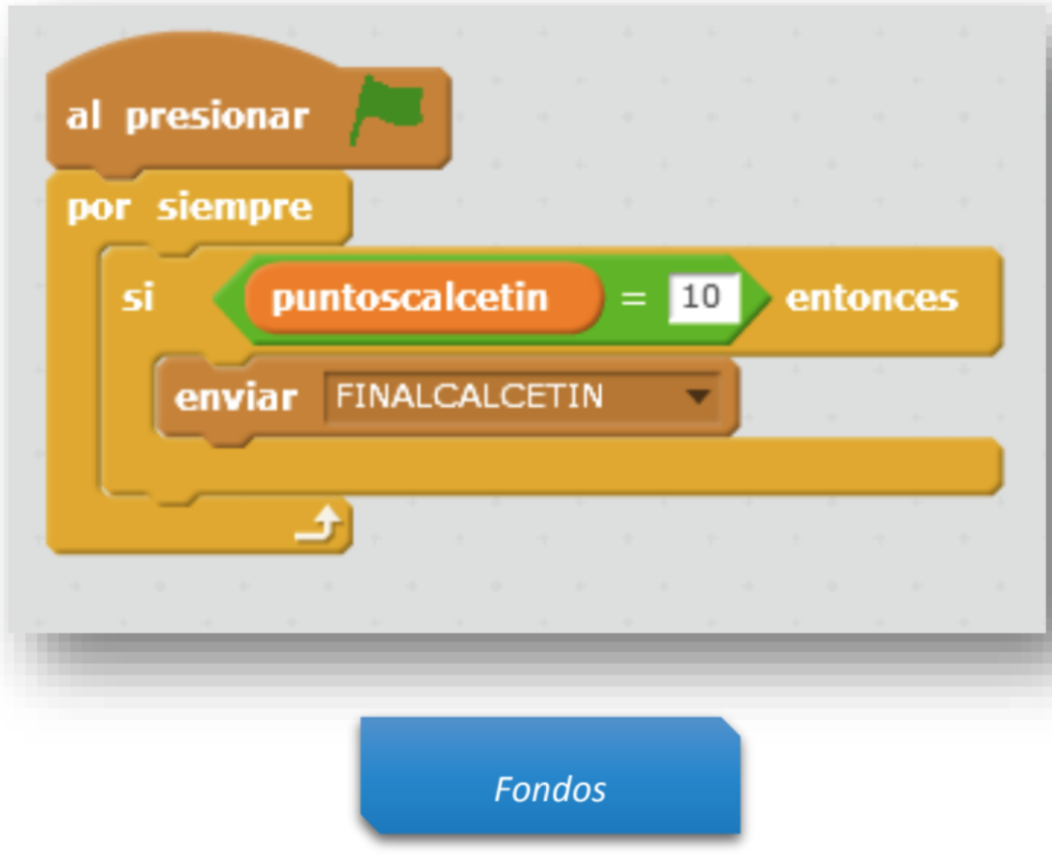 Añadimos el primer condicionante simple del juego.
Si los PUNTOSCALCETIN llegan a 10 enviaran un evento de mensaje llamado FINALCALCETIN, el cual hará que se muestre un botón que nos llevará al siguiente mini juego.
IMPORTANTE:
Al descargar imágenes en internet debemos buscarlas en formato PNG para evitar fondos detrás de los objetos.
Ahora que ya hemos programado la variable para que envíe un mensaje cuando llegue a diez calcetines recogidos.
Debemos programar los objetos calcetines.
Insertamos los 10 calcetines y añadimos la siguiente programación en uno de ellos.
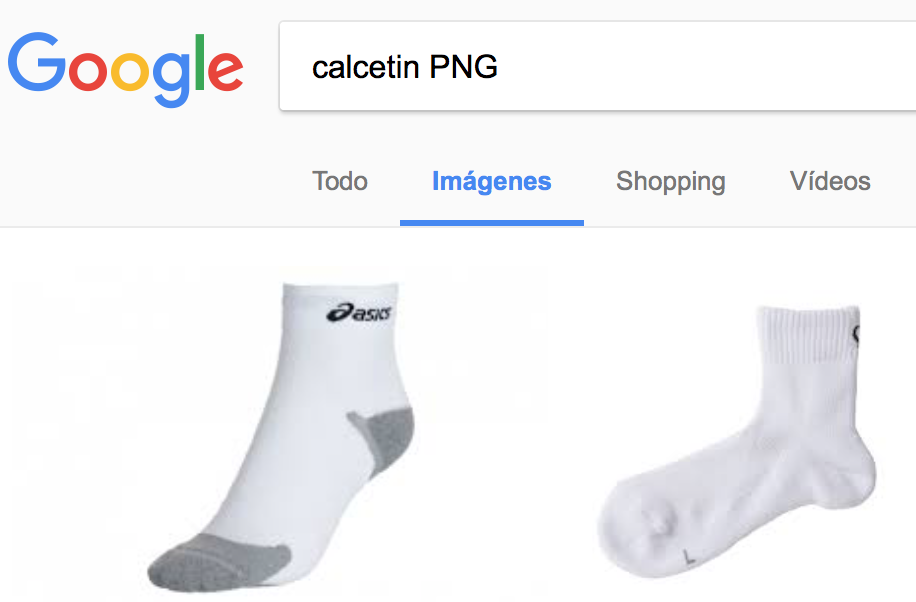 PROGRAMANDO CALCETINES
Este comando solo es necesario en uno de los calcetines
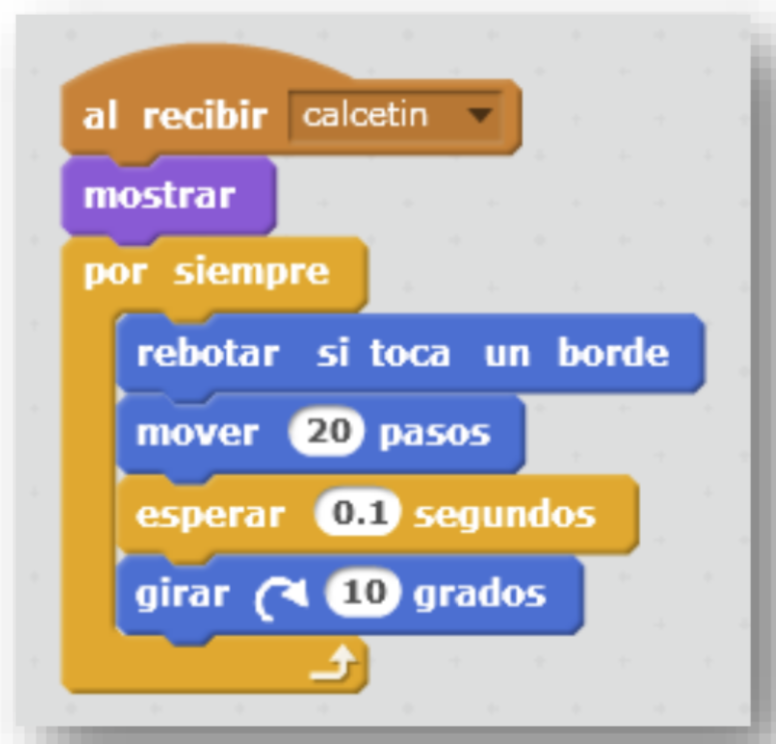 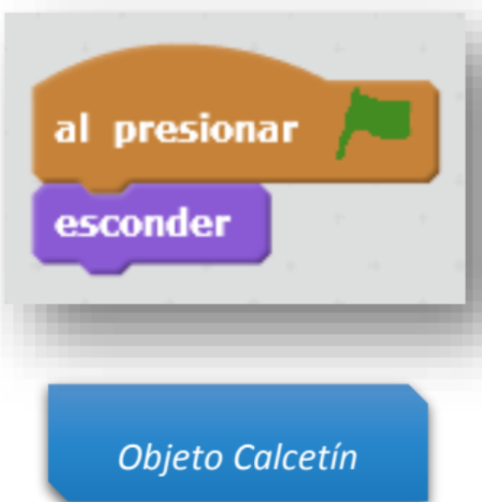 AÑADIR SONIDO A LOS OBJETOS
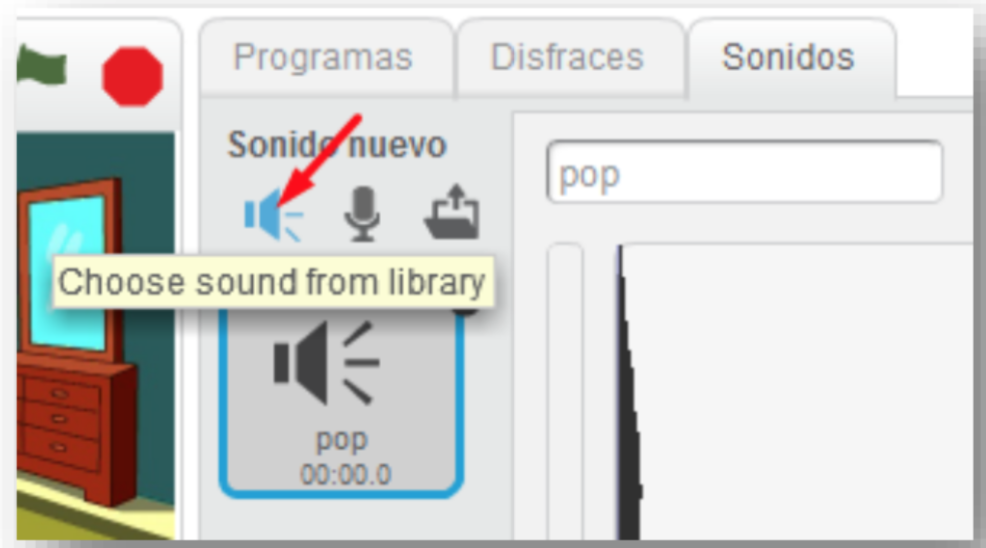 Podemos grabar nuestro propio sonido
O buscar sonidos de un archivo
PROGRAMAR BOTÓN CONTINUAR
El mensaje de FINALCALCETIN lo recibirá un botón que hemos incluido para pasar al siguiente mini juego. Lo primero que tenemos que hacer es introducir el botón y escribir encima un CONTINUAR.
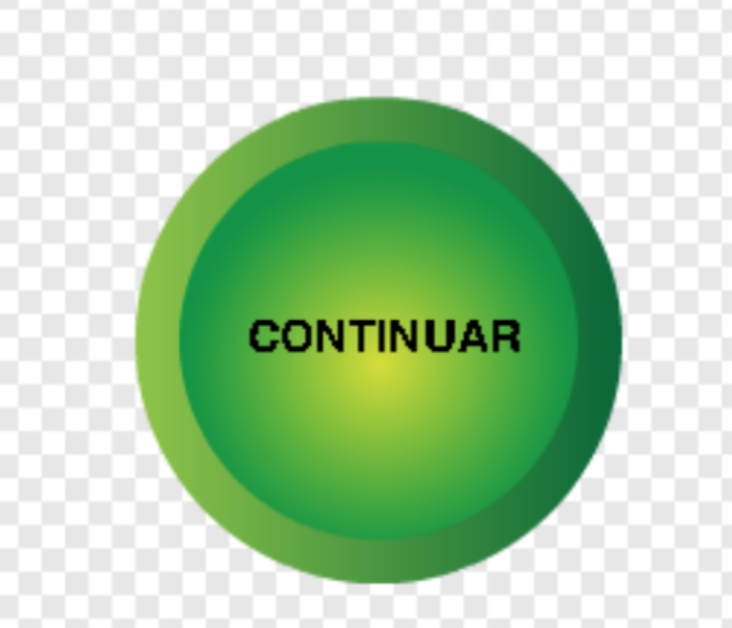 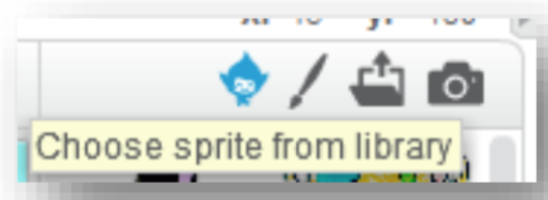 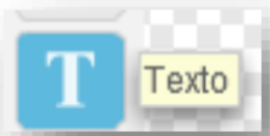 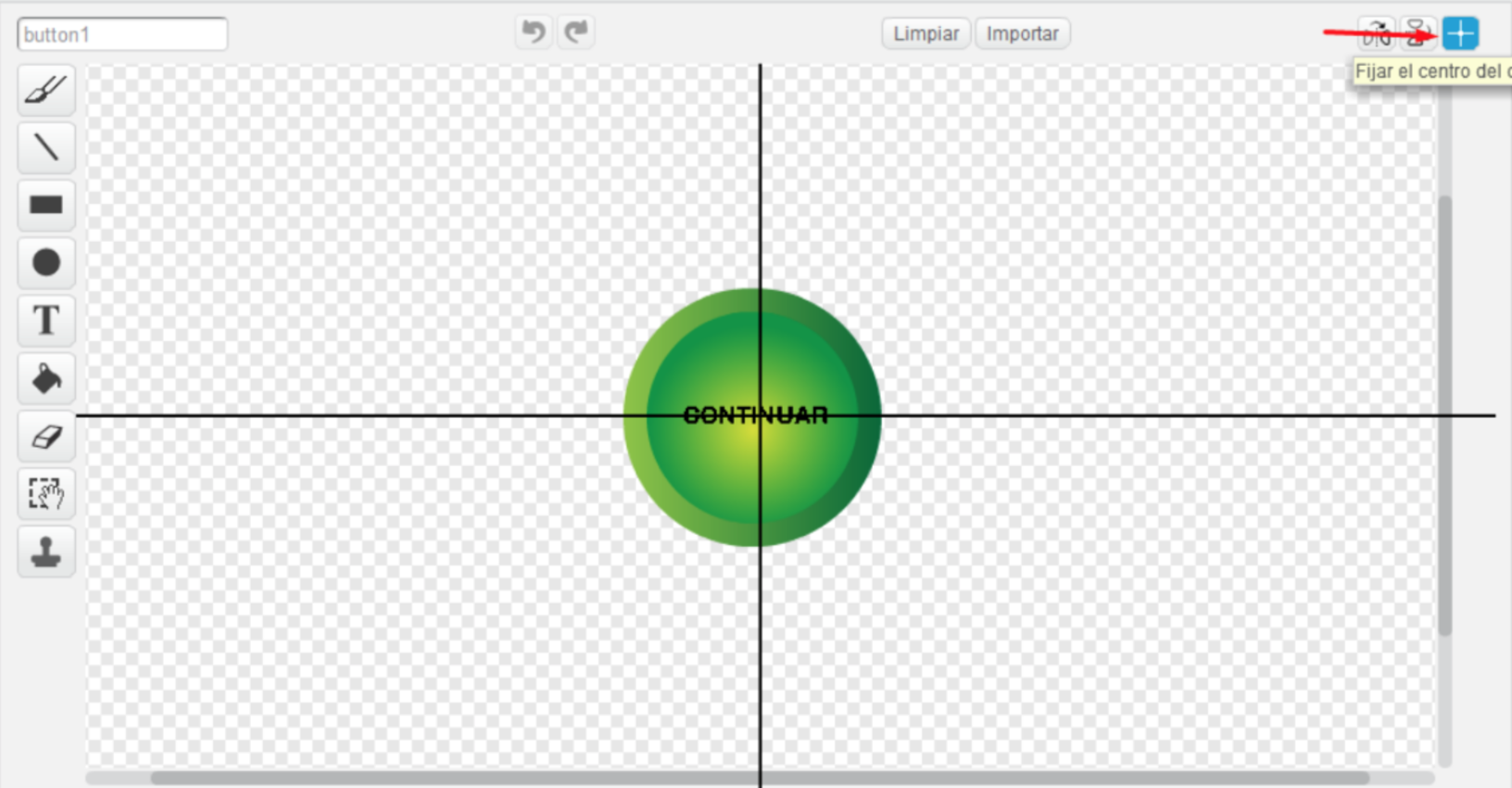 DEBEMOS CENTRAR EL OBJETO
PROGRAMAR BOTÓN CONTINUAR
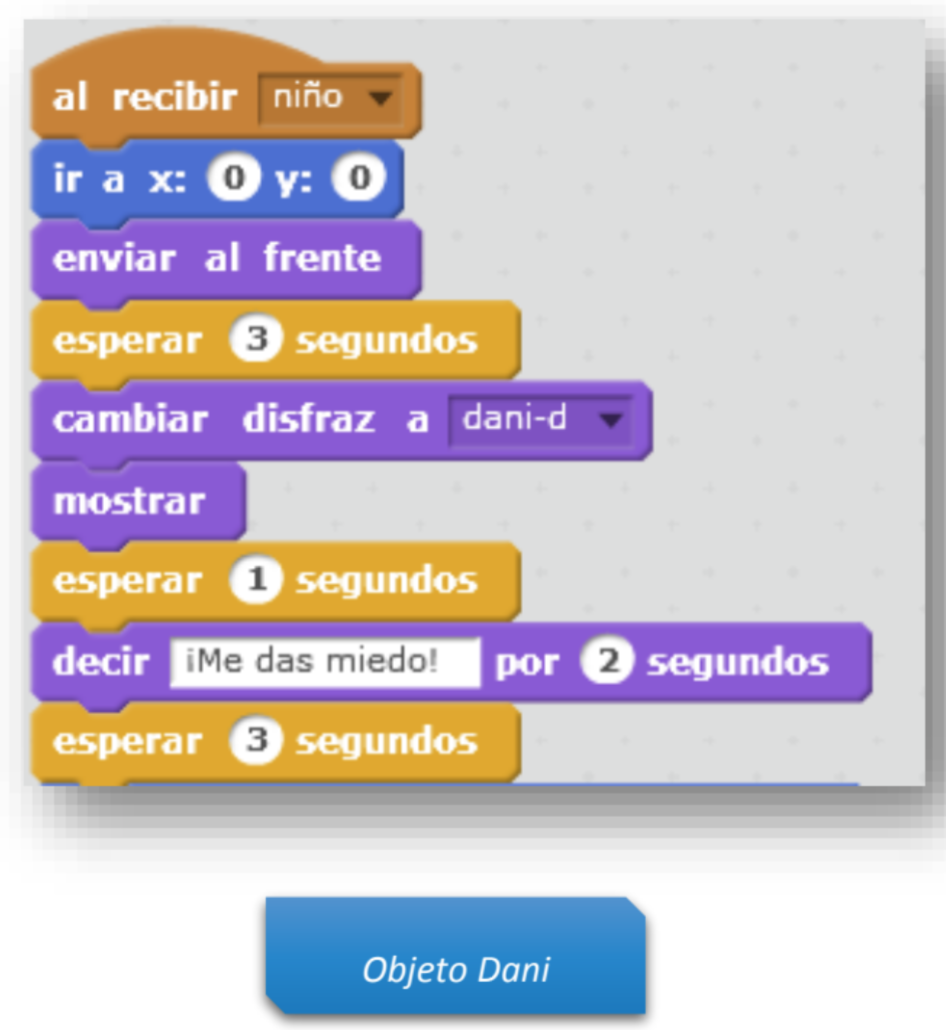 VOLVEMOS CON DANI
VOLVEMOS CON EDGAR